Fast del och pris 2021
Belopp i tkr
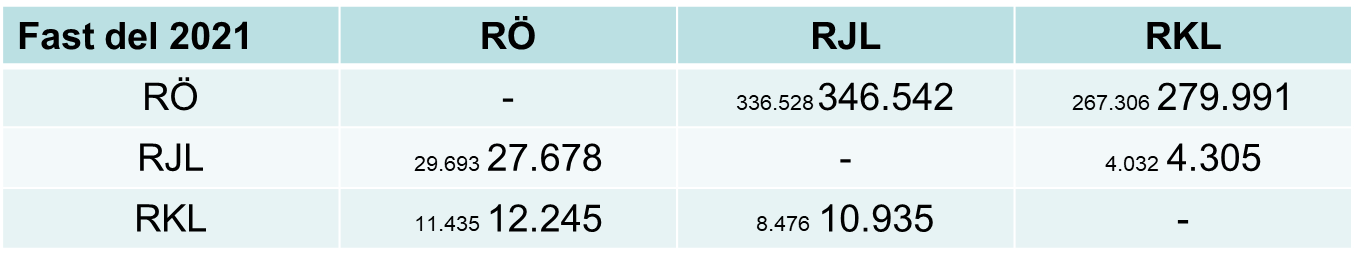 Tillkommer rörlig del:
Gemensamt DRG 1,0-pris 63.638 kr 66.584 kr (35% = 22.273 kr 23.304 kr)

Överenskommet index = 3,0 % 2,4%


Anm: Belopp 2020 med liten stil